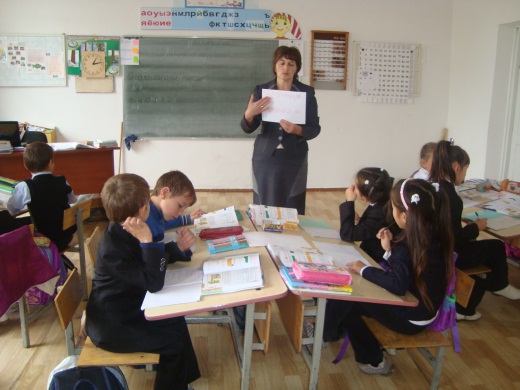 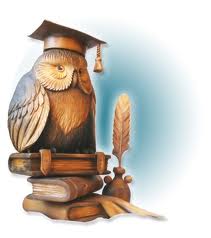 Среднесрочное планирование
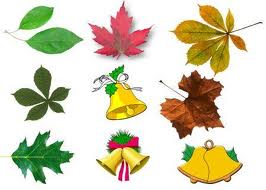 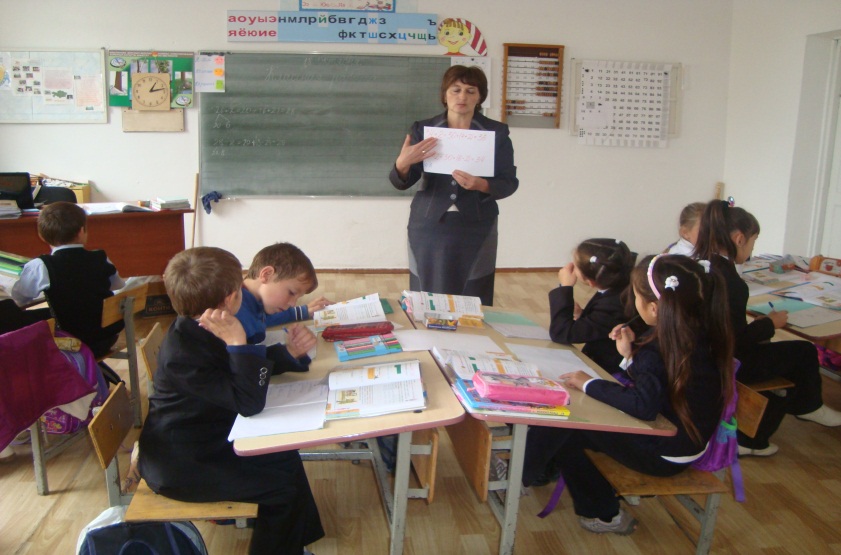 Аникеева Л.Г
Максимовская  средняя школа
Сандыктауский район
Новые подходы в преподавании и обучении
Управление и лидерство в обучении
Обучение критическому мышлению
Интеграция 7 модулей
Преподавание и обучение в соответствии с возрастными особенностями
Оценивание для обучения и оценивание обучения
Обучение талантливых и одаренных
ИКТ в преподавании
Рефлексия
Что  удалосьудалось
Что не удалось
Пути решения
Активизировать работу слабоуспевающих учащихся.

Разнообразить форму работы на уроке.


Использовать ИКТ.
Работать по времени в соответствии с возрастными особенностями детей.

Научить детей объективно оценивать друг друга. 

Принимать во внимание разные мнения.
Регулярно использовать в процессе обучения ИКТ.

Вести работу  с талантливыми и одаренными детьми.

Продолжить работу по диалоговому обучению.